COUNCIL of Education’sDeshbhakta Ratnappa Kumbhar College of Commerce, Kolhapur
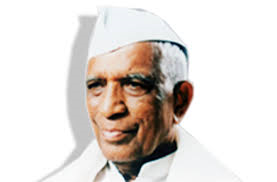 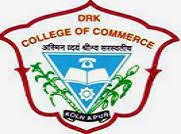 Department of BBA
organizes
A Guest Lecture On

Awareness and career opportunities in share market
Speaker         –   Mr. Shankar Shirulkar
President       –    Prin. Dr. V.A. Patil
Coordinator

Asst. Prof. Mrs. S.S. Benade